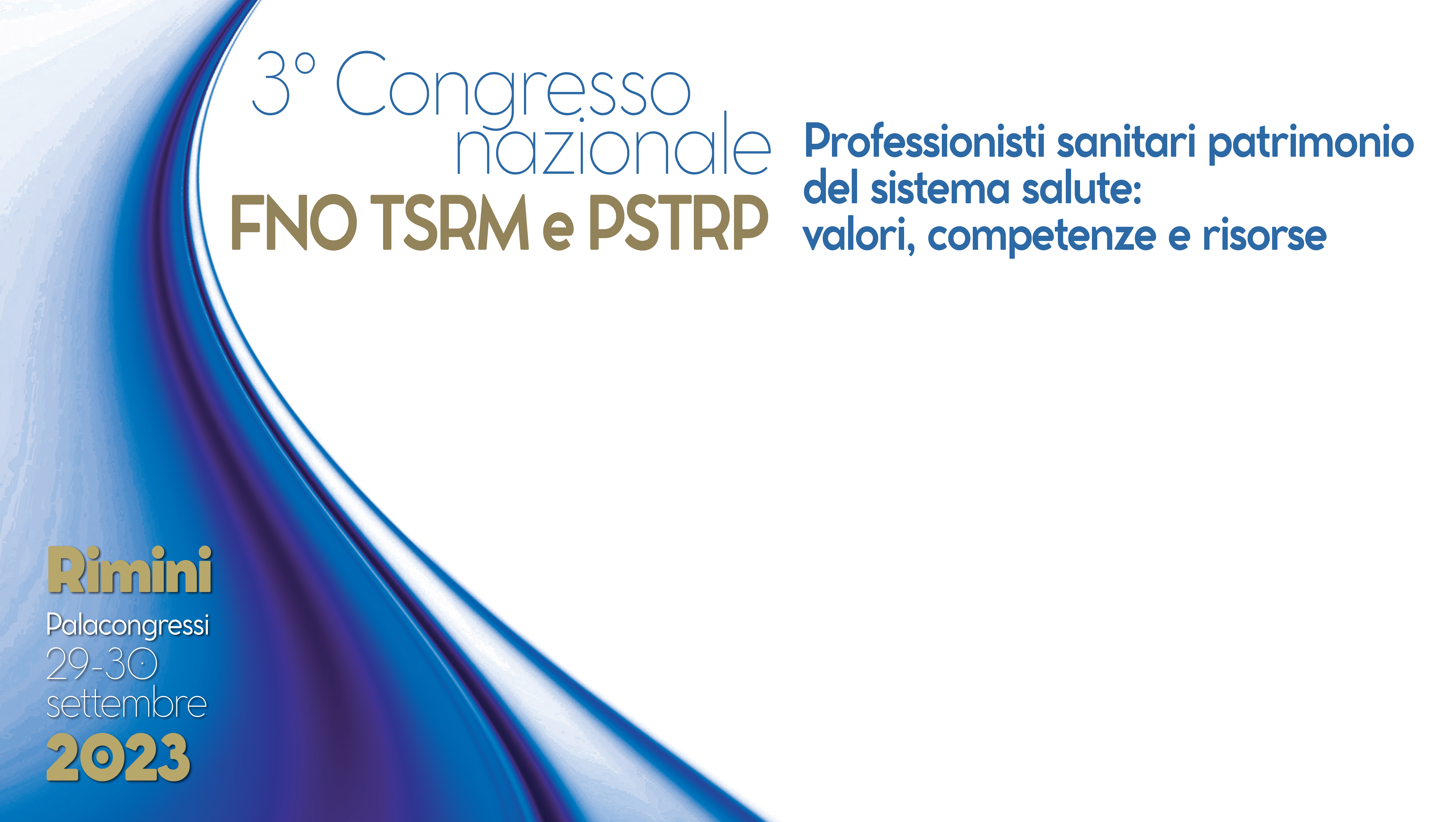 Titolo
Autore presentatore
Altri autori
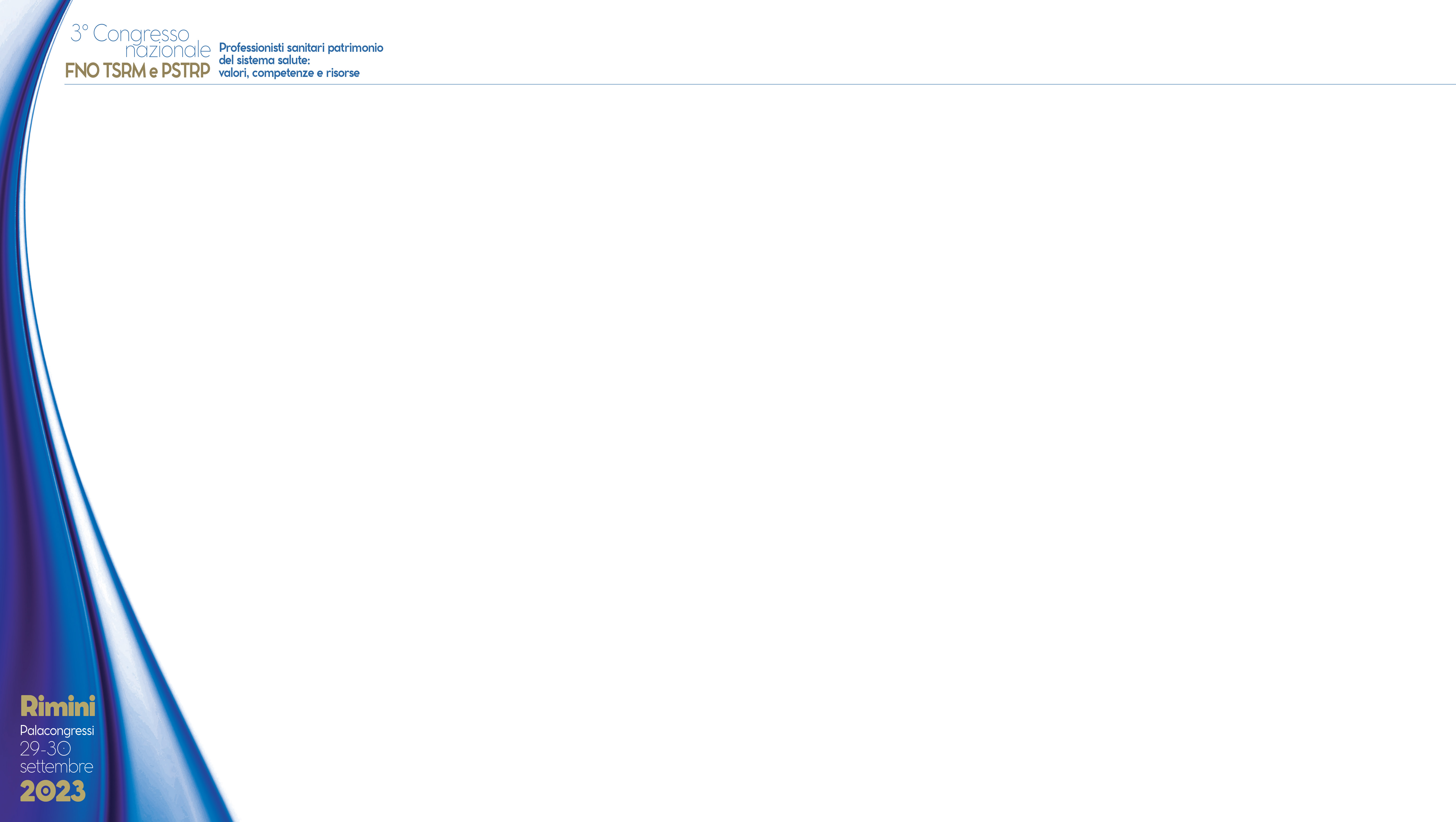 Titolo | Autore Presentatore